AUTOMATION in mining
SANDVIK Underground mining – load, haul & Drill Automation
Safe & cost effective mining
Brian Carroll
Parts, Service & Warranty Lead and Sales Manager Mining Ireland
Sandvik Mining and Rock Technology
Andreas Simoncic
Business Line Manager Automation, Northern Europe
SAFETY FIRST
Sandvik’s objective is zero harm to our people, the environment we work in, our customers and our suppliers.
FIRST AID  KIT
PROTECTIVE    EQUIPMENT
ALARM
EMERGENCY NUMBER
EMERGENCY EXIT
ASSEMBLY POINT
2
[Speaker Notes: Sandvik’s objective is zero harm to our people, the environment we work in, our customers and our suppliers. (Go through safety instructions)]
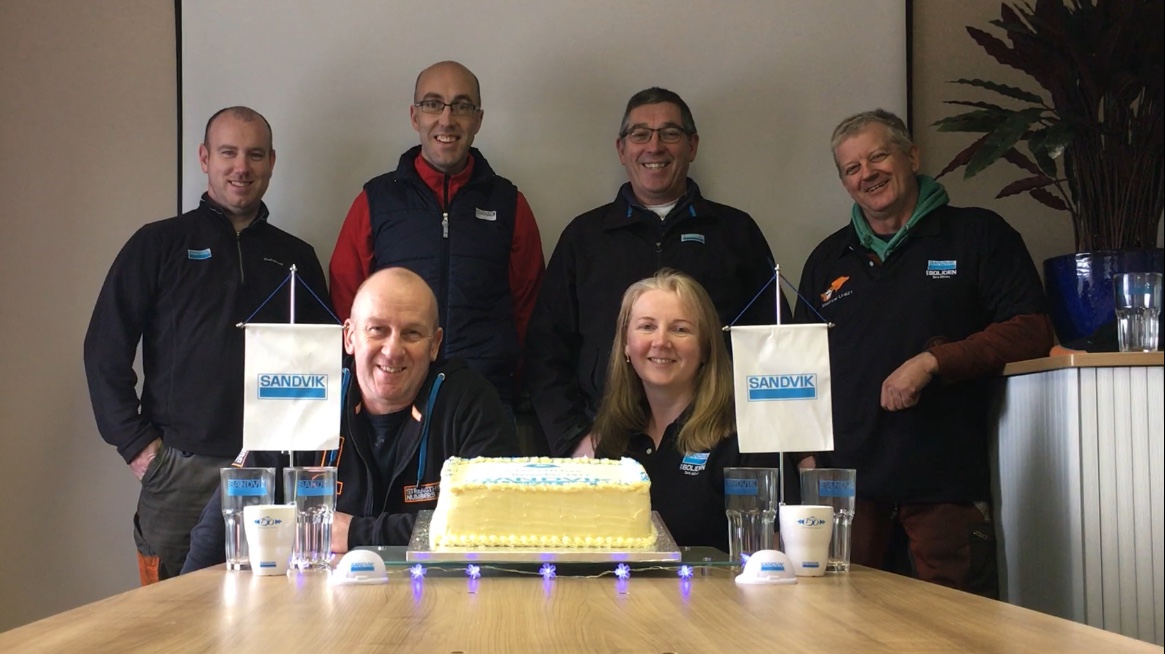 5 years LTI free – 5th Dec 2017
2,122 days to date
Sandvik’s objective is zero harm to our people, the environment we work in, our customers and our suppliers
**Oliver Boland and Tom Pollard missing from photo
3
Brian Carroll
Employee Stories Video
Parts, Service & Warranty Lead Ireland
Sales Manager Mining Ireland

**Account Manager Boliden Tara Mines
**Portlaoise Facility Manager 

Crosspatrick, Kilkenny 
	(close to The Lisheen Mine and Galmoy Mines projects)

Career: 
1999 – Tamrock (Sandvik) – Apprentice Plant Fitter
2003 – Sandvik –Plant Fitter
2005 – Sandvik – Rebuild Facility Workshop Supervisor
2009 – Sandvik – Workshop Manager 
2012 – Sandvik – Works Manager Ireland
2015 – Sandvik – Parts Service & Warranty Lead and Sales Manager Mining Ireland
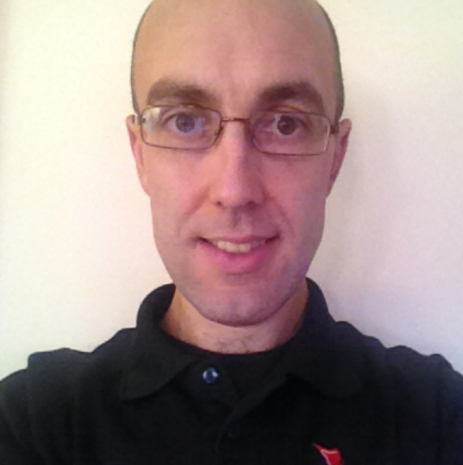 4
Sandvik Mining & Rock Technology ireland organisation chart
SERVICE, PARTS & WARRANTY LEAD
SALES MANAGER UG MINING
BRIAN CARROLL
BUSINESS SUPPORT ADMINISTRATOR (3 DAY WEEK)
ELEANOR RYAN-CARROLL
PRODUCT MASTER LOAD & HAUL
REGION EUROPE
RICHARD MAHER
WORKSHOP SERVICE SUPPPORT
(PORTLAOISE) 
FRANK HANRAHAN (WS LEAD)
TOM POLLARD
LOAD AND HAUL TECHNICIAN
SERVICE & AUTOMATION SUPERVISOR
(TARA MINES)
OLIVER BOLAND
ROCK TOOLS SPECIALIST
(TARA MINES)
DWIGHET MEURSING
UG DRILL AND BOLT TECHNICIAN
iSURE SPECIALIST
(TARA MINES)
    SEAN LOUGHMAN
SURFACE DRILL TECHNICIAN CRUSHING & SCREENING TECHNICIAN
(IRELAND)
    TBC
5
Automation in mining
What is automation?
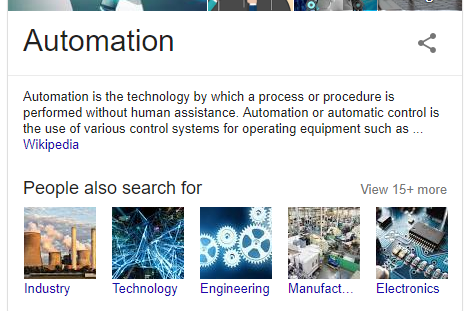 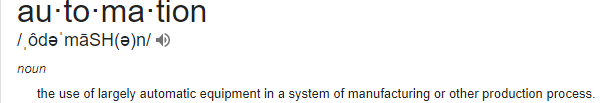 Mining automation PRODUCT FAMILIES
optimine®
AUTOMINE®
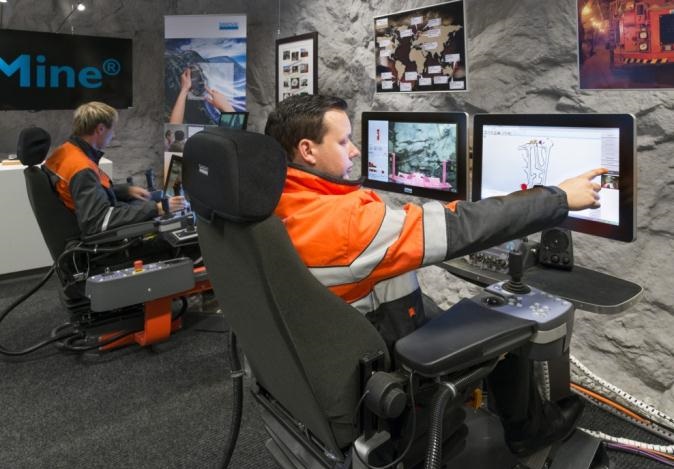 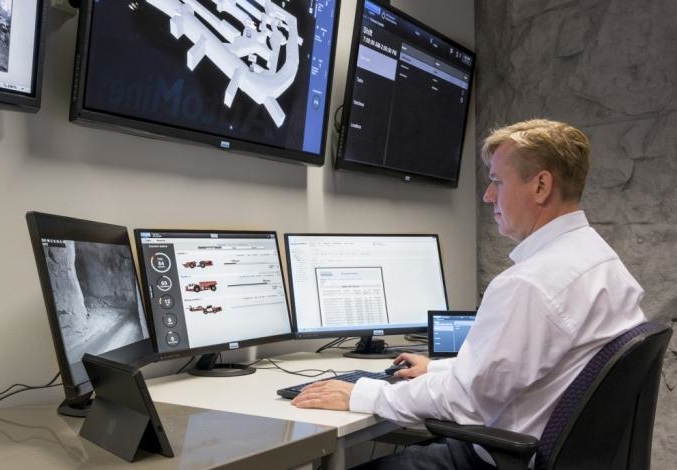 Information Management
Teleremote and Autonomous Equipment
7
[Speaker Notes: Firstly, our Mining Automation systems are all about application of automation and Information Management technologies to operate and manage fleets of mining equipment.

We have 2 product families: 
OptiMine – Information Management system for managing a fleet of conventional manually operated equipment
AutoMine – systems for teleremote and autonomous equipment]
AUTOMINE®
Automation System
Surface Drills
Loaders
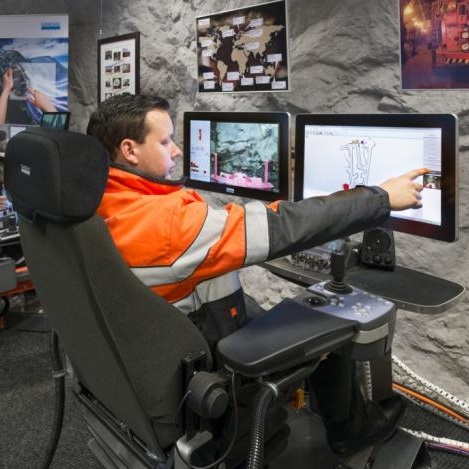 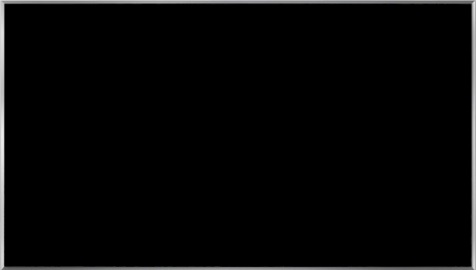 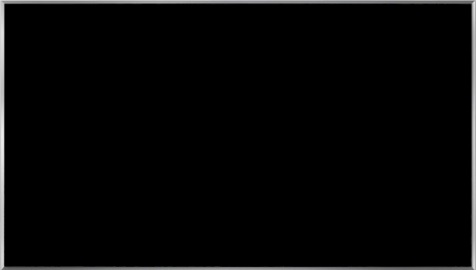 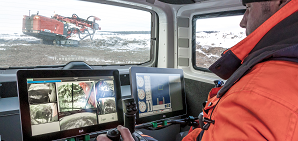 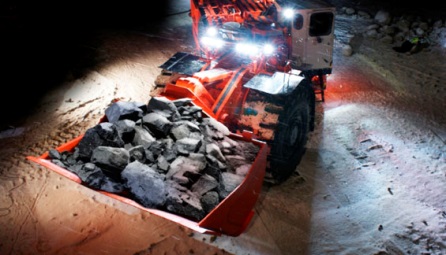 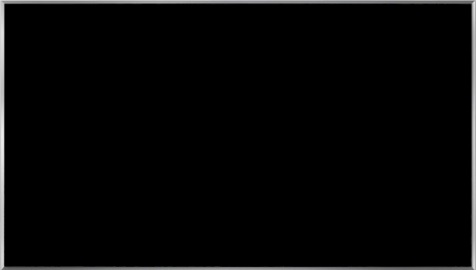 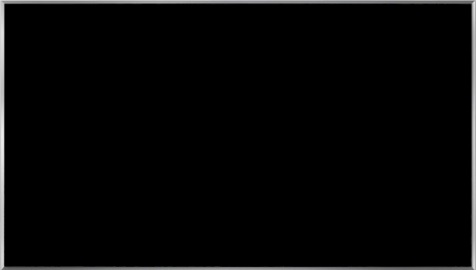 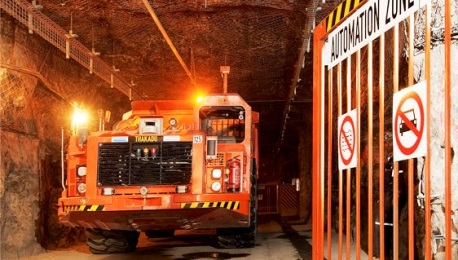 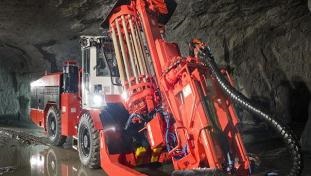 Underground Drills
Trucks
8
[Speaker Notes: The AutoMine product family is all about taking the operator off the equipment and enabling operation from a remote and safer location.  We have systems for:
Loaders & trucks:
From single unit to fleet automation systems enabling operations to be run from a surface control room
Operators have mainly a supervision role – 
For loaders, buckets are loaded with an automated bucket filling assistant function or by teleremote operation, with tramming & dumping fully automated
Similarly for trucks, automated tramming and dumping, operator supervises truck loading by manually operated loaders or controls truck loading with chutes or platefeeders
Underground drills:
Telemote control of production drill rigs in the DL400 series (DL411, DL421, DL431)
Control panels from each rig are duplicated in the control room + a video and communication system is provided to bring the teleremote operation capability.
When combined with one-hole data or full-fan data drilling, a single operator can operate and supervise several rigs. Relocation of rigs between rings is still done from the cabin of the rig.
Surface drills:
Teleremote control of 1 to 3 rigs from a single operator station.
System is compatible with Pantera tophammer & DTH rigs as well as the new DR461i rotary drill]
AutoMine™
For Underground Loaders & Trucks
Lite
MULTi-LITE
Fleet
Tele-Remote
Single-machine 
Smart Teleoperation
Single-machine
Automation
Multi-machine
Automation
Multi-machine Automation with Fleet Traffic Control
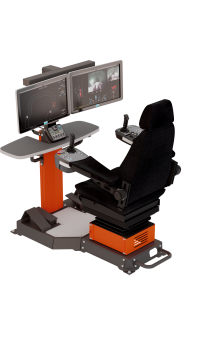 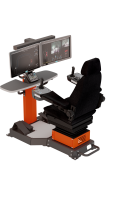 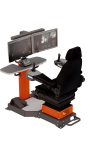 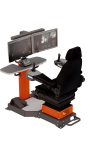 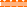 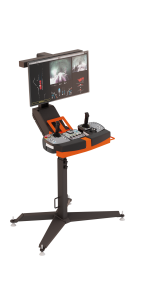 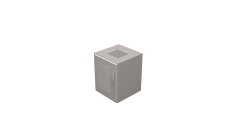 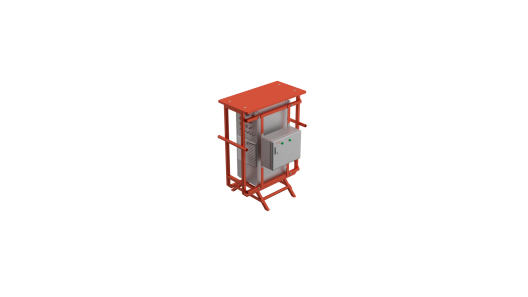 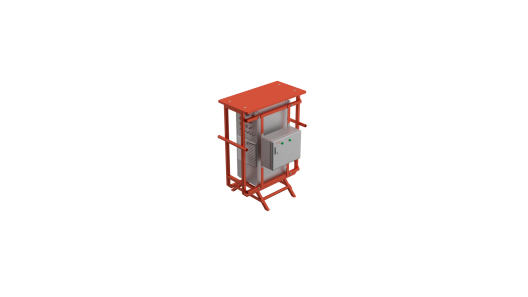 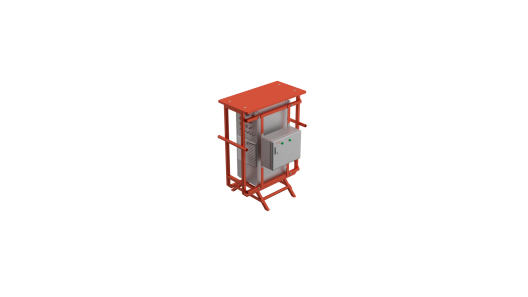 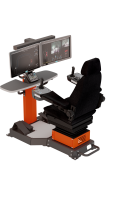 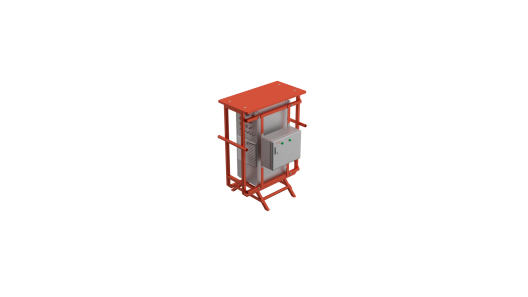 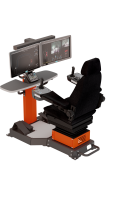 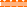 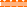 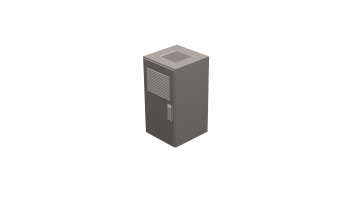 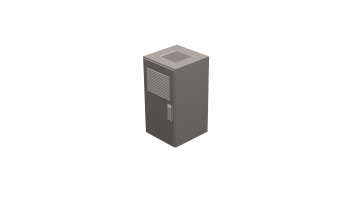 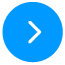 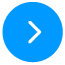 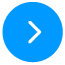 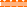 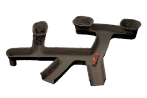 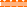 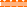 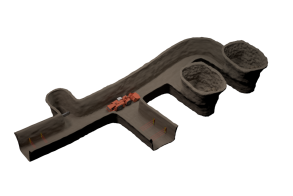 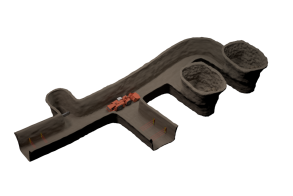 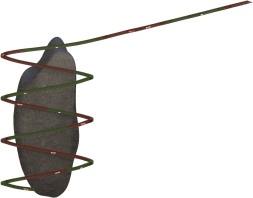 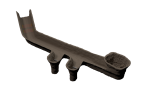 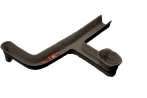 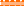 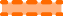 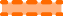 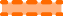 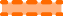 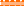 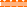 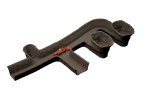 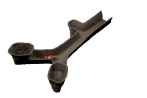 Minimized Onboard Package
Full Onboard Automation Package
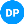 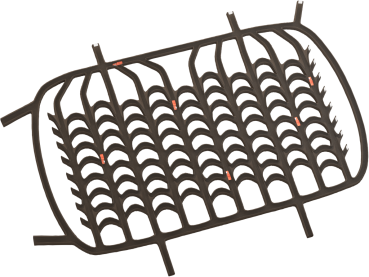 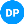 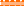 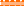 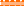 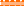 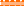 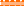 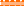 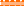 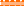 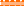 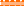 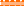 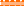 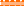 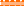 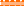 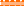 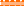 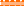 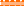 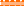 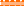 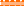 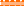 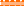 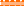 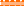 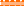 Automation in mining
WhY automatE?
More lower cost & safer tonnes with information and AUTOMATION
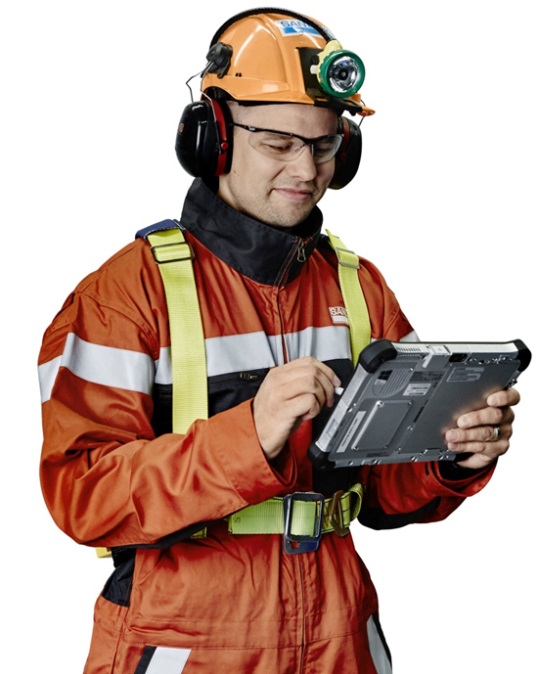 Automation
PRODUCTION RATE
Information
Today
0
4
8
12
16
20
24
TIME
[Speaker Notes: In addition to increasing safety, this sums up well how Mining Automation systems bring value to our customers:
Today: operations today typically look like this with highly variable output throughout a production day and with resources not being utilised effectively
Information Management: with OptiMine, information management system, output is increased through more effective use of resources
Automation: with AutoMine, automation systems bring a more continuous and increased output with production over shift changes.]
Automation in mining
WHY AUTOMATE?
Utilization
Availability
Transparency  Control
LESS  DOWNTIME
CONSISTENT  OUTPUT
HIGH-SPEED  PRODUCTION
CONTINUOUS  OPERATION
TRACKING &  REPORTING
Increase  Production
SAFE,  COST  EFFECTIVE  MINING
OPEX
CAPEX
Reduce  Cost
SMALLER  FLEET
MULTI-MACHINE  CONTROL
REDUCED  DAMAGE
EXTENDED  LIFETIME
Improve  Health &  Safety
ELIMINATE  UG EXPOSURE
AREA  ISOLATION
OPERATOR  COMFORT
Exposure
Hazards
Work Environment
Automation in mining
How to automate underground?
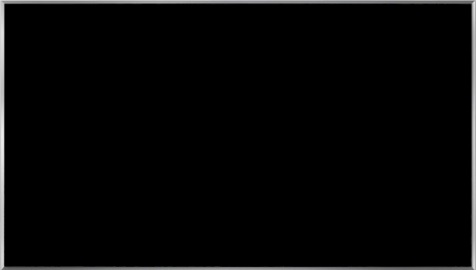 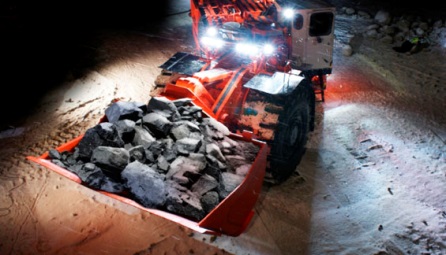 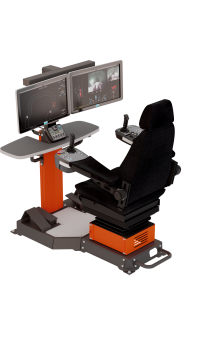 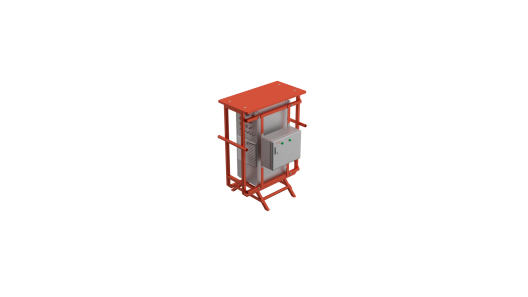 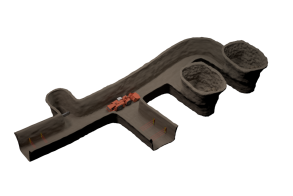 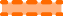 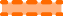 [Speaker Notes: In addition to increasing safety, this sums up well how Mining Automation systems bring value to our customers:
Today: operations today typically look like this with highly variable output throughout a production day and with resources not being utilised effectively
Information Management: with OptiMine, information management system, output is increased through more effective use of resources
Automation: with AutoMine, automation systems bring a more continuous and increased output with production over shift changes.]
Automation in mining
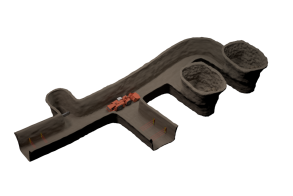 How to automate underground?
Production area
Wi-Fi Access Points
Interface Field Cabinets
Lazer Gate Barrier
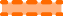 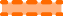 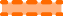 [Speaker Notes: In addition to increasing safety, this sums up well how Mining Automation systems bring value to our customers:
Today: operations today typically look like this with highly variable output throughout a production day and with resources not being utilised effectively
Information Management: with OptiMine, information management system, output is increased through more effective use of resources
Automation: with AutoMine, automation systems bring a more continuous and increased output with production over shift changes.]
Automation in mining
How to automate underground?
Equipment
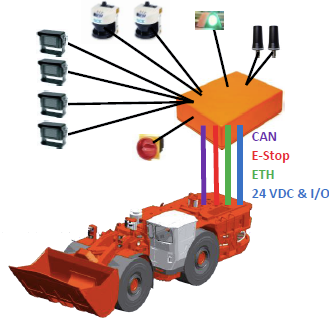 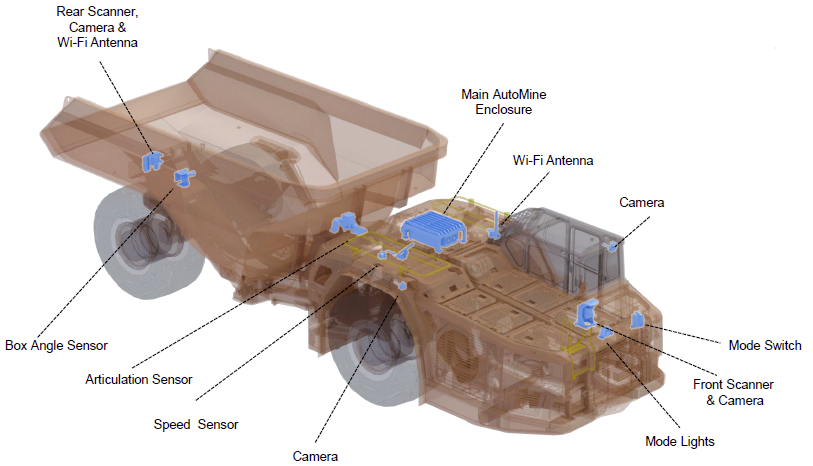 [Speaker Notes: In addition to increasing safety, this sums up well how Mining Automation systems bring value to our customers:
Today: operations today typically look like this with highly variable output throughout a production day and with resources not being utilised effectively
Information Management: with OptiMine, information management system, output is increased through more effective use of resources
Automation: with AutoMine, automation systems bring a more continuous and increased output with production over shift changes.]
Automation in mining
How to automate underground?
Control station
High Speed Mucking Video
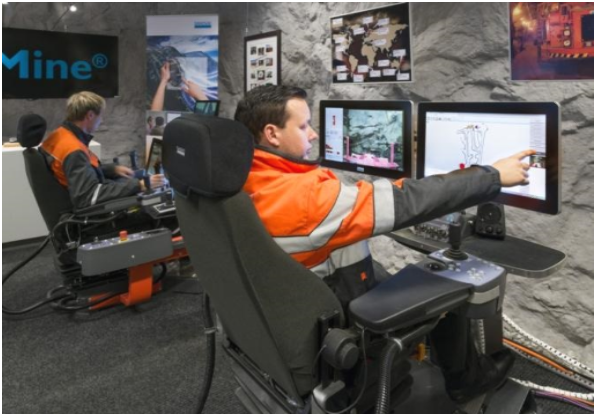 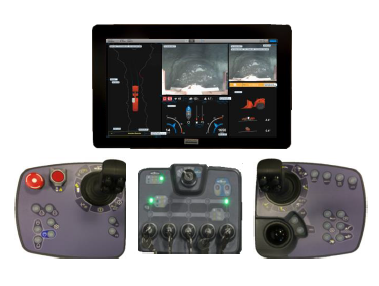 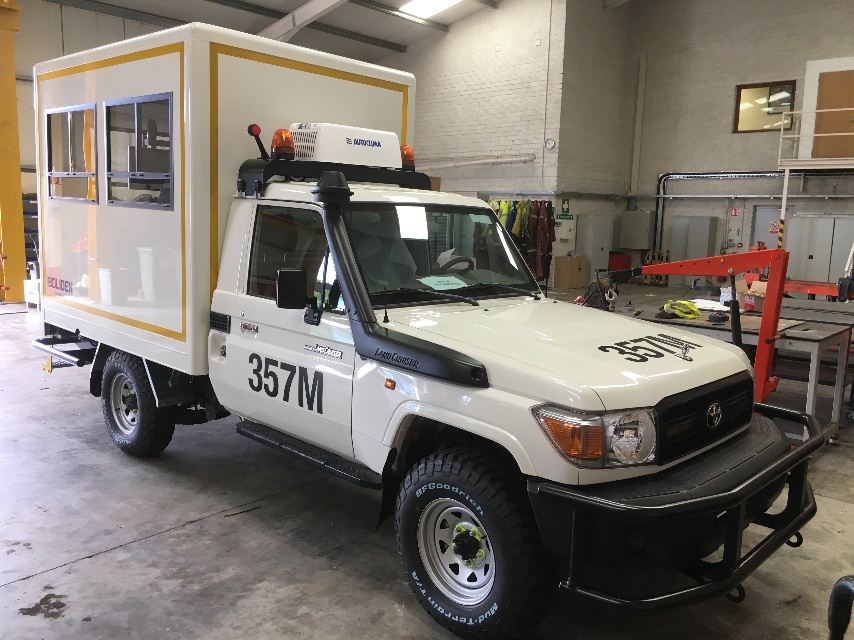 [Speaker Notes: In addition to increasing safety, this sums up well how Mining Automation systems bring value to our customers:
Today: operations today typically look like this with highly variable output throughout a production day and with resources not being utilised effectively
Information Management: with OptiMine, information management system, output is increased through more effective use of resources
Automation: with AutoMine, automation systems bring a more continuous and increased output with production over shift changes.]
Automation in mining
Key safety benefits
Operator taken away from area of potential danger

Reduced stresses on the operator in working environment

Reduced risks, hazards and dangers for the operator and operations

Area isolated and locked down to prevent any potential incidents (area for machine only, no personnel)

Eliminates exposure to dust and exhaust fumes

Eliminates exposure to noise

Potentially more time on surface in fresh air and sunshine
[Speaker Notes: In addition to increasing safety, this sums up well how Mining Automation systems bring value to our customers:
Today: operations today typically look like this with highly variable output throughout a production day and with resources not being utilised effectively
Information Management: with OptiMine, information management system, output is increased through more effective use of resources
Automation: with AutoMine, automation systems bring a more continuous and increased output with production over shift changes.]
Automation in mining
The future…
AI (Artificially Intelligent) machines

“Robotic” Equipment working along side reduced UG personnel

More and more personnel working from remote areas (underground or on surface)

Higher skilled IT jobs in the industry

Self analytical equipment diagnosing and alerting of breakdowns before they occur

Healthier and safer workforce
[Speaker Notes: In addition to increasing safety, this sums up well how Mining Automation systems bring value to our customers:
Today: operations today typically look like this with highly variable output throughout a production day and with resources not being utilised effectively
Information Management: with OptiMine, information management system, output is increased through more effective use of resources
Automation: with AutoMine, automation systems bring a more continuous and increased output with production over shift changes.]
Automation in mining
The future…
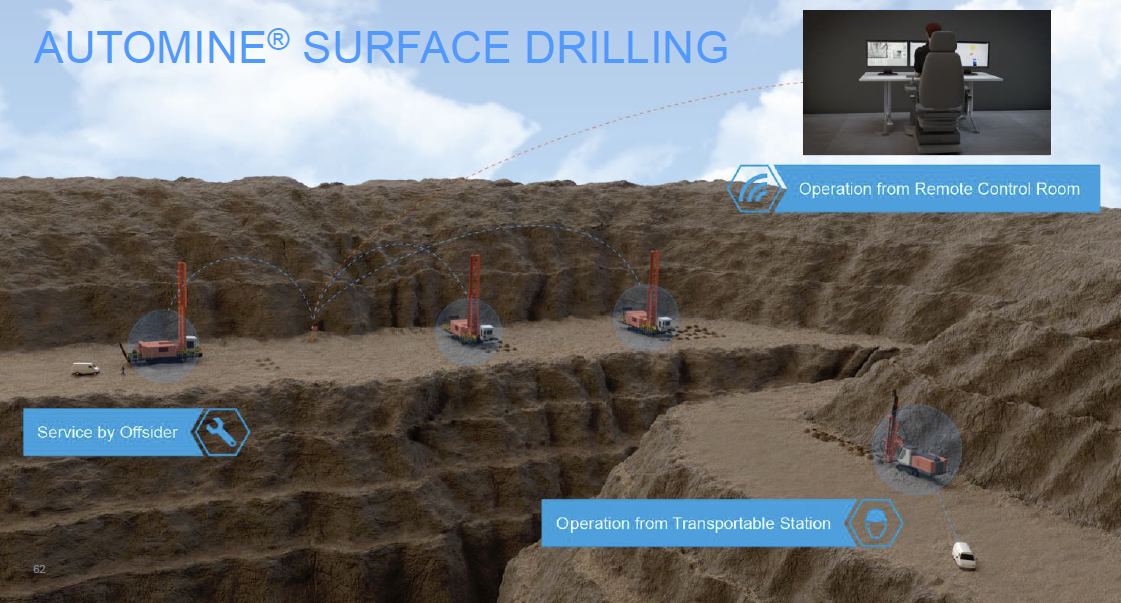 [Speaker Notes: In addition to increasing safety, this sums up well how Mining Automation systems bring value to our customers:
Today: operations today typically look like this with highly variable output throughout a production day and with resources not being utilised effectively
Information Management: with OptiMine, information management system, output is increased through more effective use of resources
Automation: with AutoMine, automation systems bring a more continuous and increased output with production over shift changes.]
Optimine® – information anywhere anytime
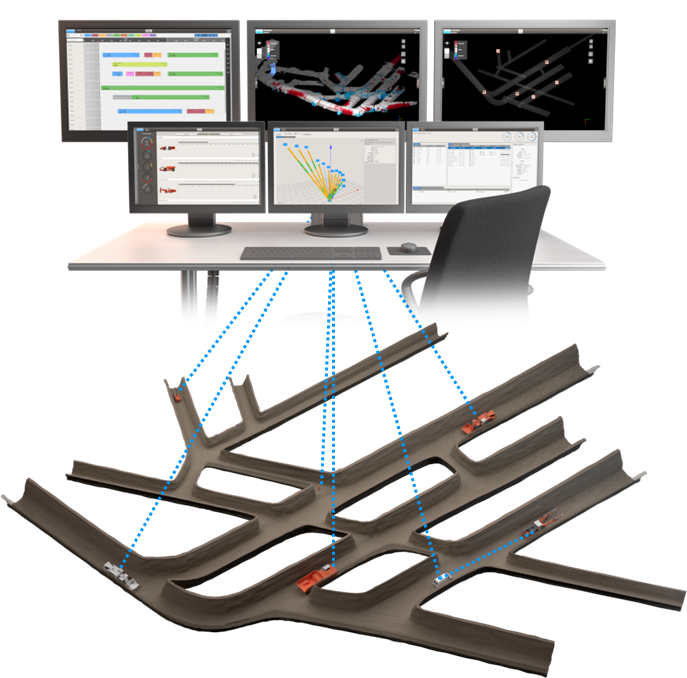 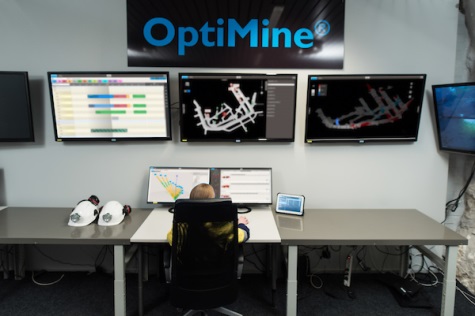 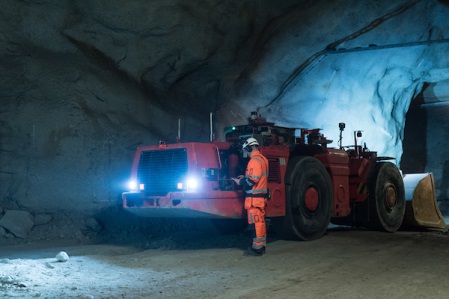 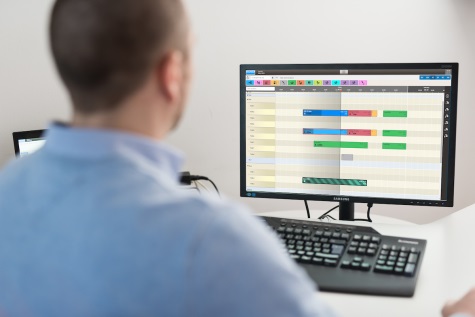 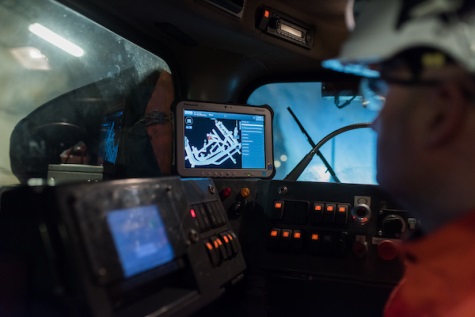 19
Automine™ L&H references
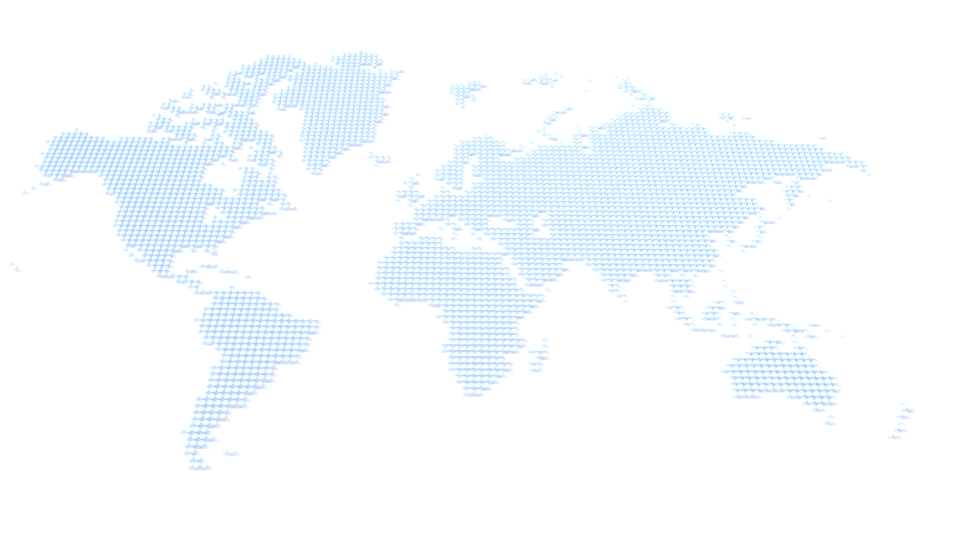 OVER
1,000 000
HOURS WITH ZERO LTI’s
SINCE
2004
WITH OVER
200
AUTOMINE™ LOADERS 
AND TRUCKS
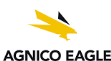 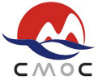 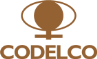 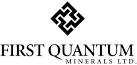 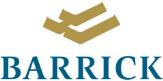 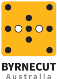 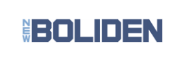 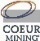 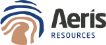 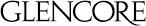 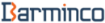 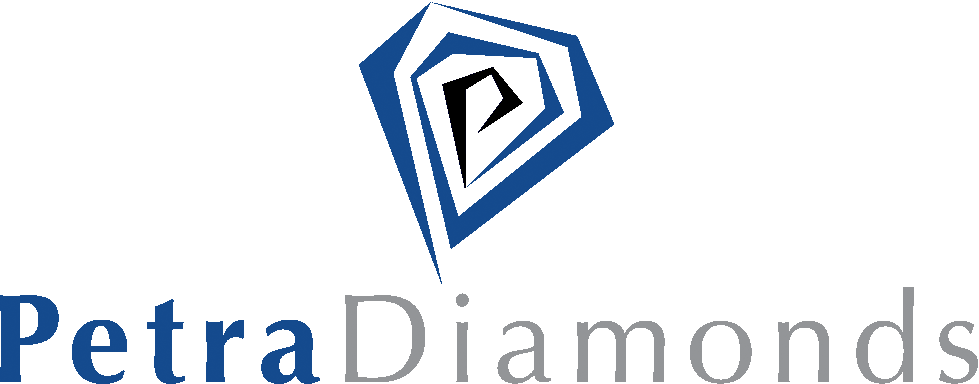 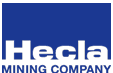 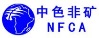 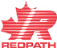 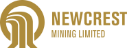 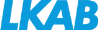 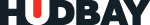 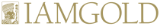 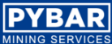 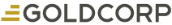 20
optimine® – references
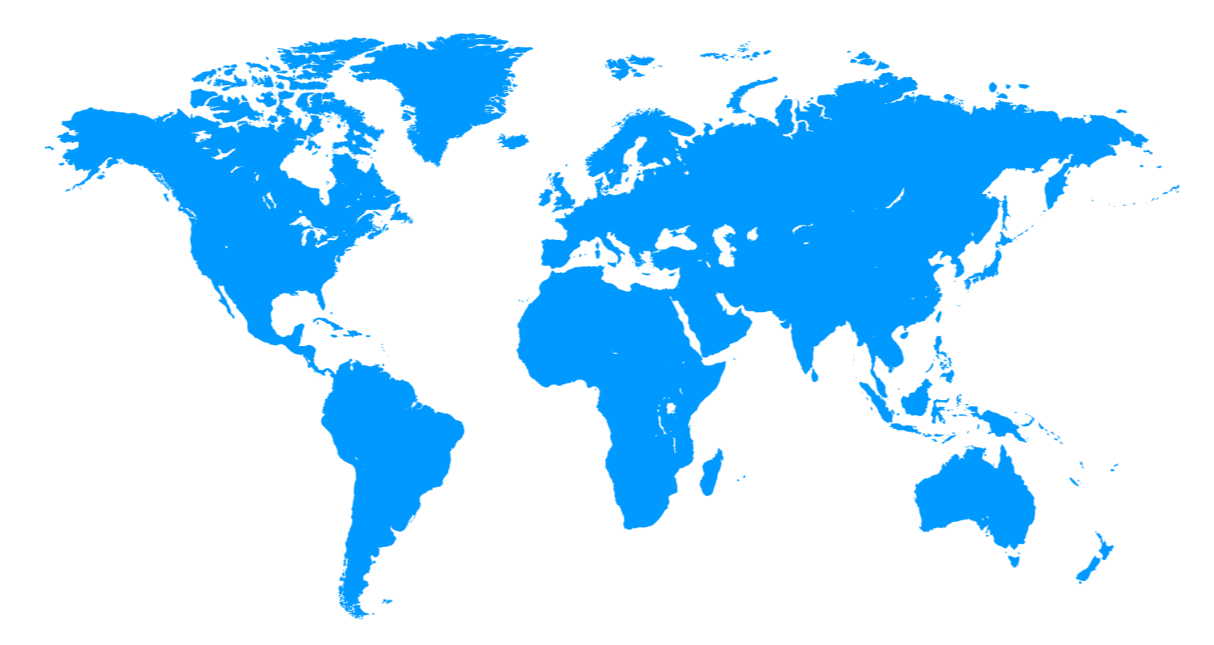 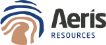 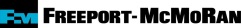 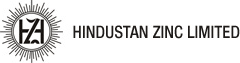 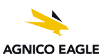 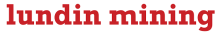 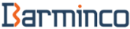 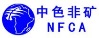 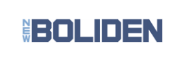 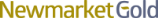 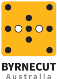 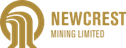 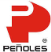 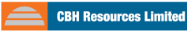 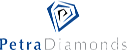 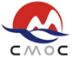 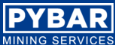 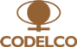 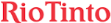 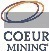 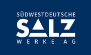 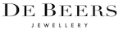 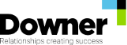 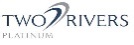 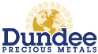 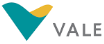 21
21
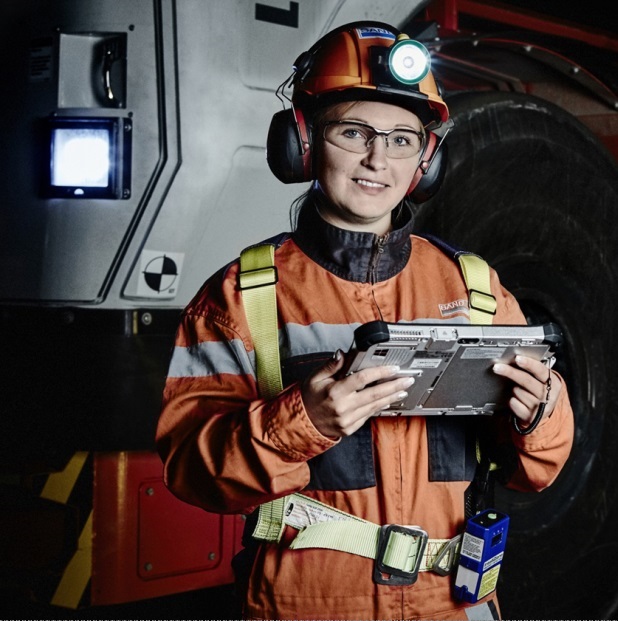 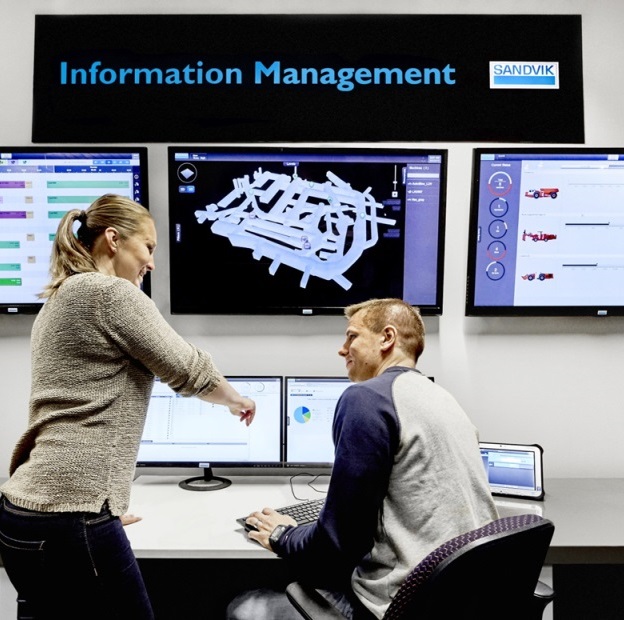 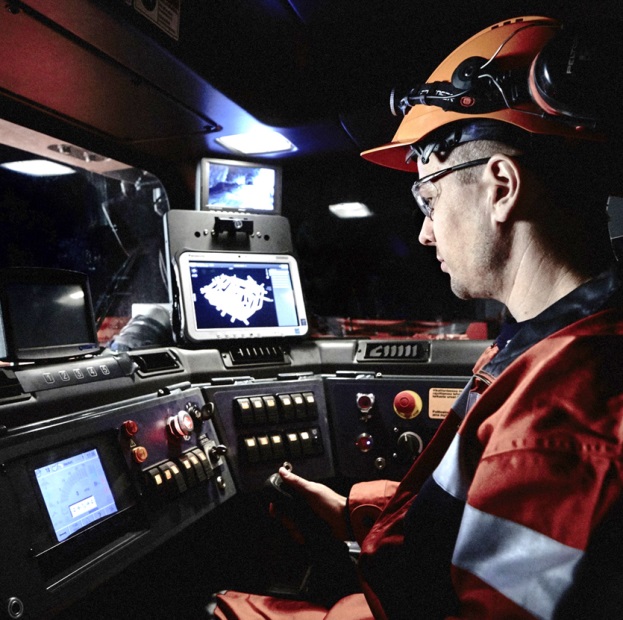 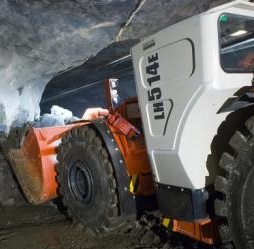 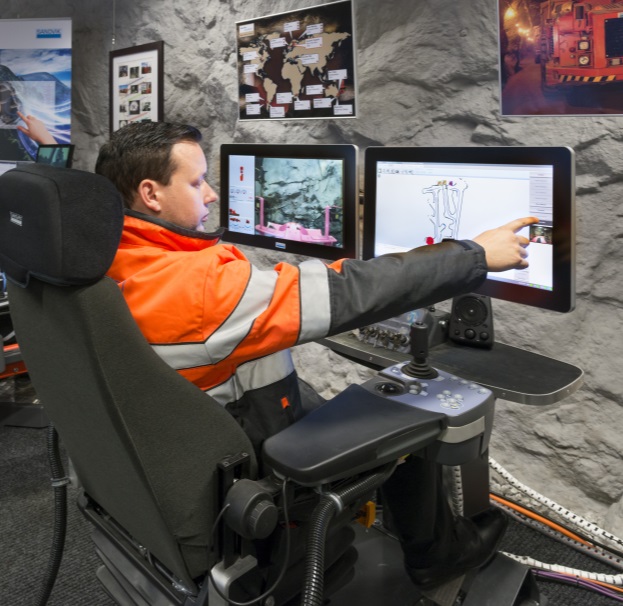 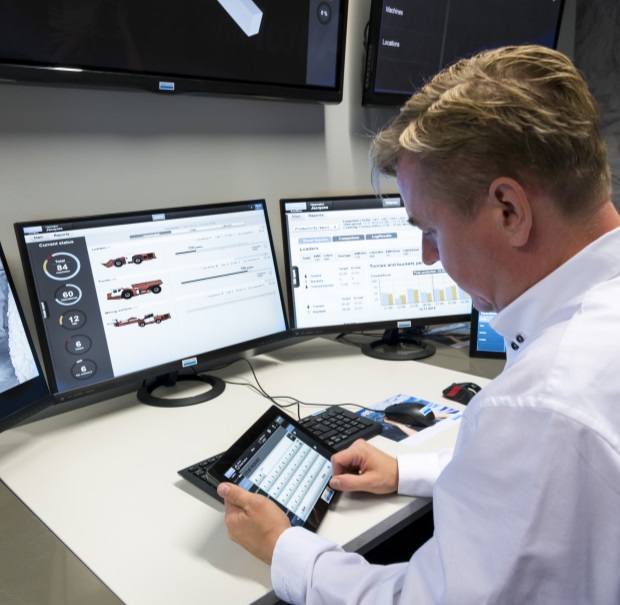 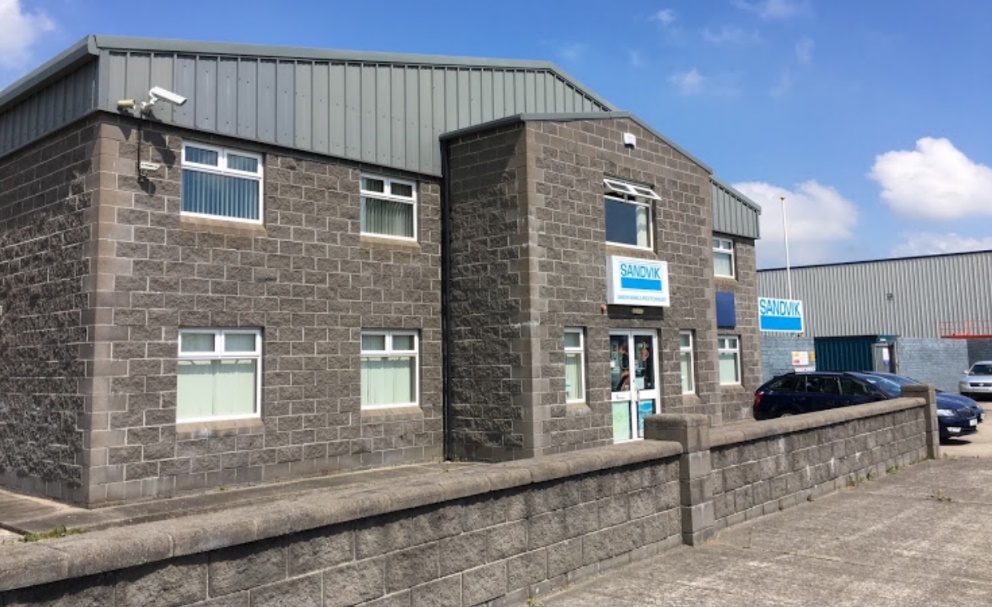 Thank you!
Sandvik Portlaoise (R32 EP03)
I can give further details on any questions or queries at the Sandvik stand or via email @ brian.carroll@sandvik.com
23